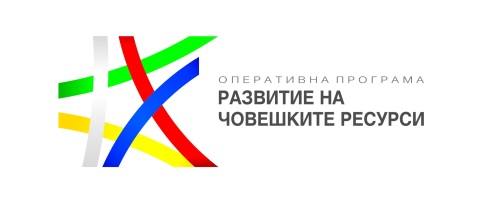 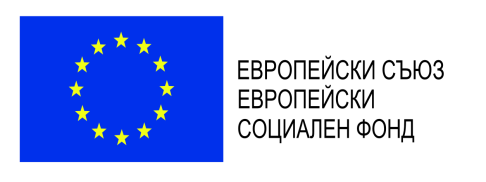 ПРОЕКТ „ПРИЕМИ МЕ 2015“
ОПЕРАТИВНА ПРОГРАМА
РАЗВИТИЕ НА ЧОВЕШКИТЕ РЕСУРСИ 2014-2020г.

Проект „Приеми ме 2015“ - BG05M9OP001-2.003-0001-C01, финансиран от Оперативна програма „Развитие на човешките ресурси“, съфинансирана от Европейския съюз чрез Европейския социален фонд.
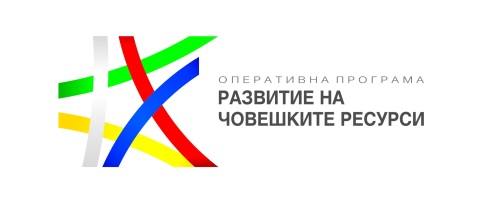 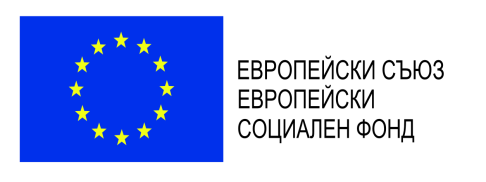 ПРОЕКТ „ПРИЕМИ МЕ 2015“ЕТАП 2
На 01.11.2016 година стартира нов областен модел на управление и предоставяне на услугата „приемна грижа“ включващ общините:
Перник
Радомир
Брезник
Трън 





Проект „Приеми ме 2015“ - BG05M9OP001-2.003-0001-C01, финансиран от Оперативна програма „Развитие на човешките ресурси“, съфинансирана от Европейския съюз чрез Европейския социален фонд.
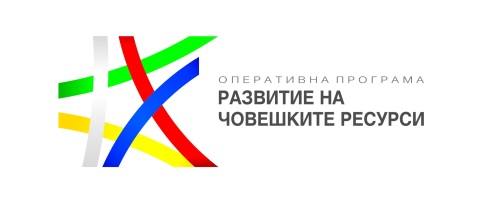 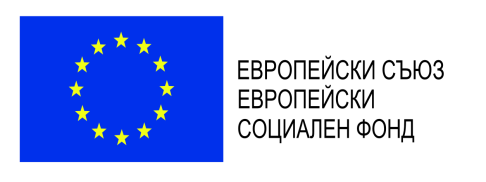 ПРОЕКТ „ПРИЕМИ МЕ 2015“ЦЕЛИ НА ПРОЕКТА
Усъвършенстване модела на предоставяне на социалната услуга приемна грижа 
Подкрепа процеса на деинституционализация на деца
Реализиране устойчив модел за развитие на заместваща семейна грижа

Проект „Приеми ме 2015“ - BG05M9OP001-2.003-0001-C01, финансиран от Оперативна програма „Развитие на човешките ресурси“, съфинансирана от Европейския съюз чрез Европейския социален фонд.
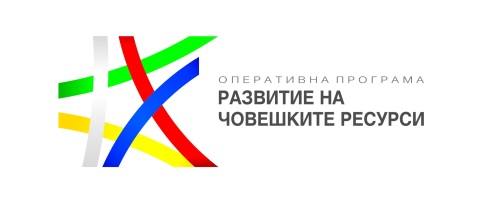 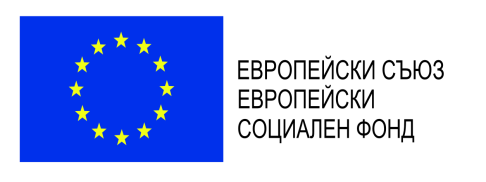 ОБЛАСТ ПЕРНИКПАРТНЬОР ПО ПРОЕКТ“ПРИЕМИ МЕ 2015“ОТГОВОРНОСТИ
Реализиране на проекта на областно ниво
Планиране и координиране на дейностите заложени в проекта
Предоставяне на услугата на местно ниво като алтернативна форма за отглеждане на деца в риск в семейна среда
Съдействие за предоставяне на подкрепящи услуги

Проект „Приеми ме 2015“ - BG05M9OP001-2.003-0001-C01, финансиран от Оперативна програма „Развитие на човешките ресурси“, съфинансирана от Европейския съюз чрез Европейския социален фонд.
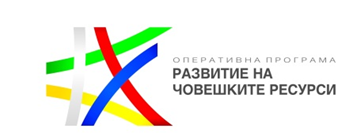 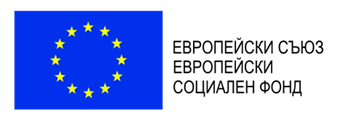 ОБЩИНА ПЕРНИКВИЗИЯ НА ПРИЕМНАТА ГРИЖАКЪМ 31.10.2019г.
Утвърдени приемни семейства- 28
Професионални приемни семейства – 28
Доброволни приемни семейства – 0
Приемни семейства с настанени деца- 24
Свободни приемни семейства – 4
Деца настанени в приемни семейства – 31

Проект „Приеми ме 2015“ - BG05M9OP001-2.003-0001-C01, финансиран от Оперативна програма „Развитие на човешките ресурси“, съфинансирана от Европейския съюз чрез Европейския социален фонд.
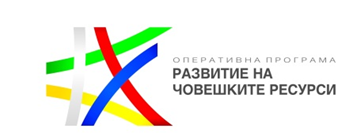 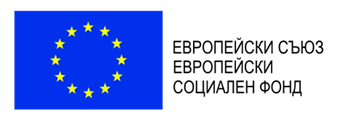 ОБЩИНА РАДОМИРВИЗИЯ НА ПРИЕМНАТА ГРИЖА КЪМ 31.10.2019Г.
Професионални приемни семейства – 9
Доброволни приемни семейства – 0
Приемни семейства с настанени деца- 8
Свободни приемни семейства – 1
Деца настанени в приемни семейства – 12

Проект „Приеми ме 2015“ - BG05M9OP001-2.003-0001-C01, финансиран от Оперативна програма „Развитие на човешките ресурси“, съфинансирана от Европейския съюз чрез Европейския социален фонд.
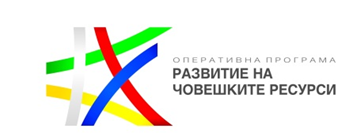 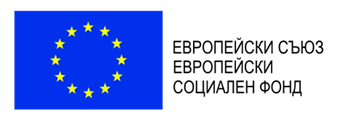 ОБЩИНА БРЕЗНИКВИЗИЯ НА ПРИЕМНАТА ГРИЖА КЪМ 31.10.2019Г.
Професионални приемни семейства – 11
Доброволни приемни семейства – 0
Приемни семейства с настанени деца-11
Свободни приемни семейства – 0
Деца настанени в приемни семейства – 16

Проект „Приеми ме 2015“ - BG05M9OP001-2.003-0001-C01, финансиран от Оперативна програма „Развитие на човешките ресурси“, съфинансирана от Европейския съюз чрез Европейския социален фонд.
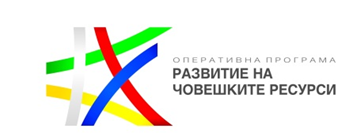 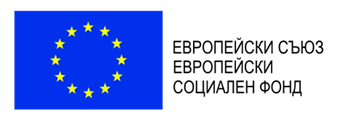 ОБЩИНА ТРЪНВИЗИЯ НА ПРИЕМНАТА ГРИЖА КЪМ 31.10.2019Г.
Професионални приемни семейства – 5
Доброволни приемни семейства – 0
Приемни семейства с настанени деца- 5
Свободни приемни семейства – 0
Деца настанени в приемни семейства – 6

Проект „Приеми ме 2015“ - BG05M9OP001-2.003-0001-C01, финансиран от Оперативна програма „Развитие на човешките ресурси“, съфинансирана от Европейския съюз чрез Европейския социален фонд.
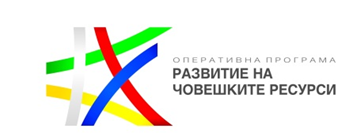 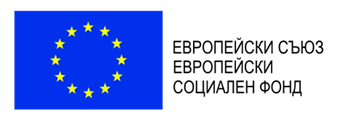 ОБЛАСТ ПЕРНИКОБЛАСТЕН ЕКИП ПО ПРИЕМНА ГРИЖА
Екипът се състои от:

Четрима социални работника
Началник на ОЕПГ
Администратор 
Счетоводител

Проект „Приеми ме 2015“ - BG05M9OP001-2.003-0001-C01, финансиран от Оперативна програма „Развитие на човешките ресурси“, съфинансирана от Европейския съюз чрез Европейския социален фонд.
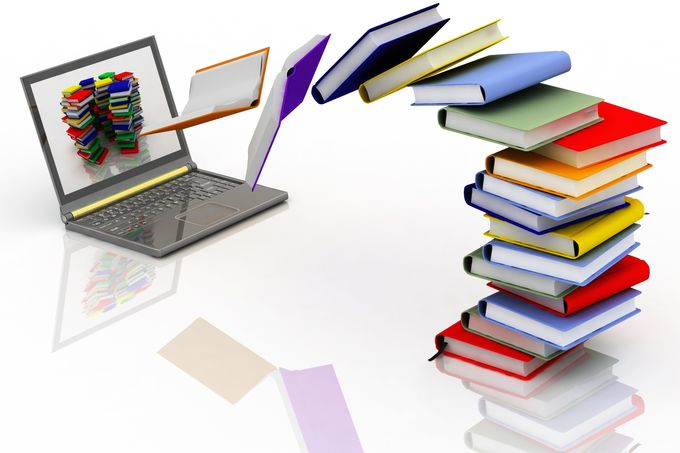 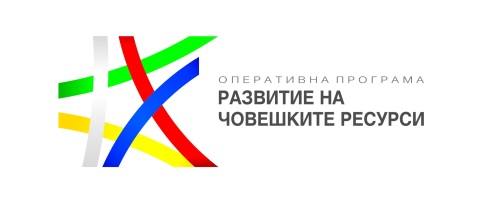 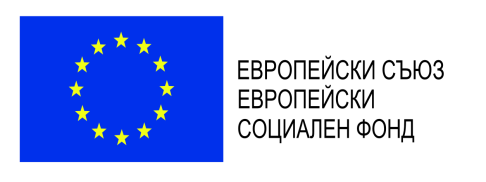 КАКВО Е ПРИЕМНА ГРИЖАПРИЕМНАТА ГРИЖА ПРЕДСТАВЛЯВА
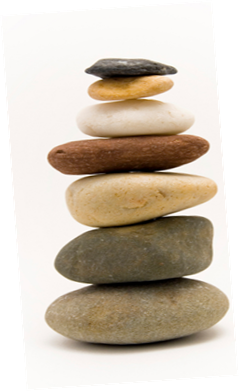 Мярка за закрила, която дава право на 
      детето да расте в семейна среда
Осигуряване на временна грижа за дете в нужда или риск
Грижа за дете, чиито биологични родители са в затруднение
Проект „Приеми ме 2015“ - BG05M9OP001-2.003-0001-C01, финансиран от Оперативна програма „Развитие на човешките ресурси“, съфинансирана от Европейския съюз чрез Европейския социален фонд.
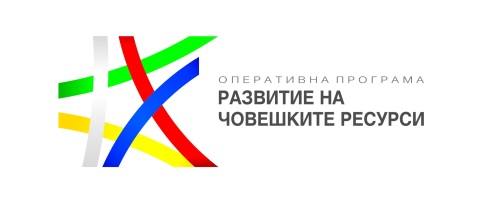 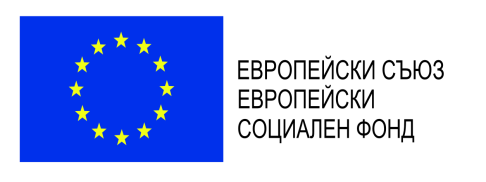 ПРИЕМНАТА ГРИЖА МОЖЕ ДА БЪДЕДОБРОВОЛНА / ПРОФЕСИОНАЛНА
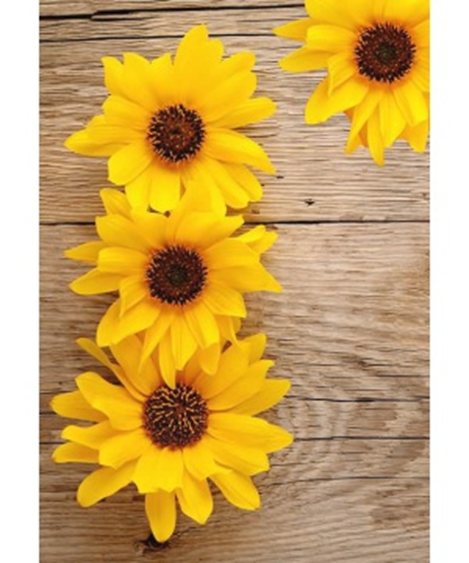 Настаняването в приемно семейство е:
Краткосрочно
Дългосрочно
Спешно 
Заместващо

Проект „Приеми ме 2015“ - BG05M9OP001-2.003-0001-C01, финансиран от Оперативна програма „Развитие на човешките ресурси“, съфинансирана от Европейския съюз чрез Европейския социален фонд.
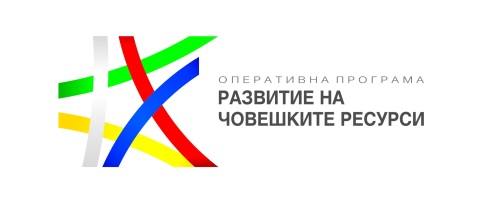 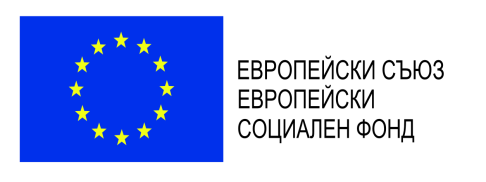 ДЕЦА НУЖДАЕЩИ СЕ ОТ ПРИЕМНА ГРИЖАДЕЦА В РИСК
Родителите не могат добре да се грижат за детето
Детето е жертва на насилие в семейството си
Детето е било изоставено
Родителите са в затвора
Родителите са болни или са починали

Проект „Приеми ме 2015“ - BG05M9OP001-2.003-0001-C01, финансиран от Оперативна програма „Развитие на човешките ресурси“, съфинансирана от Европейския съюз чрез Европейския социален фонд.
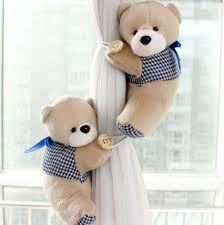 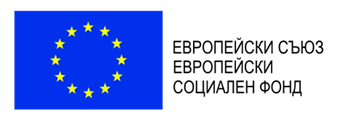 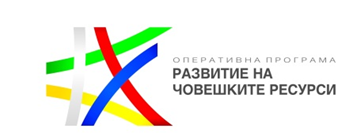 ДЕЦА НУЖДАЕЩИ СЕ ОТ ПРИЕМНА ГРИЖАПРИОРИТЕТНИ ГРУПИ
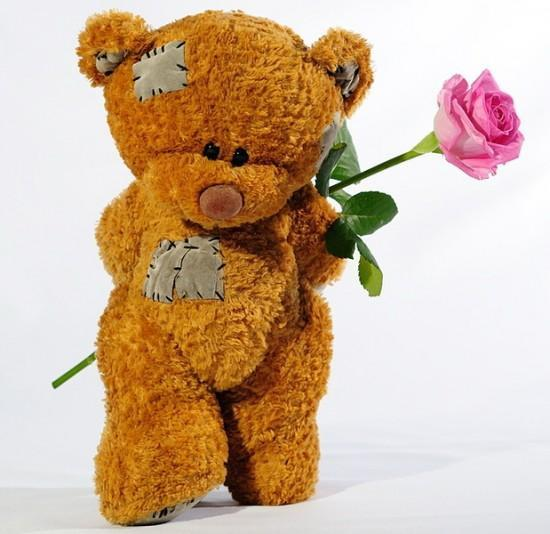 Деца от 0 до 3 годишна възраст
Деца с увреждания
Деца жертви на насилие или трафик
Деца непридружени бежанци

Проект „Приеми ме 2015“ - BG05M9OP001-2.003-0001-C01, финансиран от Оперативна програма „Развитие на човешките ресурси“, съфинансирана от Европейския съюз чрез Европейския социален фонд.
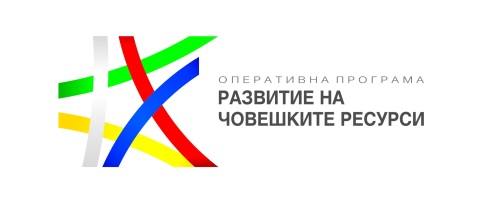 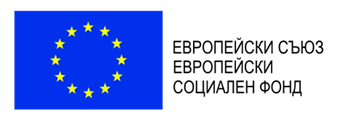 ПРЕДИЗВИКАТЛСТВОТО ДА БЪДЕШ ПРИЕМЕН РОДИТЕЛЗА ДА СТЕ ПРИЕМЕН РОДИТЕЛ ТРЯБВА
Да сте навършили пълнолетие
Да сте съпрузи или физически лица
Да сте отговорен и мотивиран
Да сте в добро здраве
Да сте сигурни в решението си
Семейството ви да е съгласно 
      да бъдете приемен родител
Проект „Приеми ме 2015“ - BG05M9OP001-2.003-0001-C01, финансиран от Оперативна програма „Развитие на човешките ресурси“, съфинансирана от Европейския съюз чрез Европейския социален фонд.
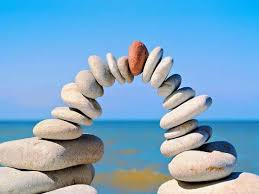 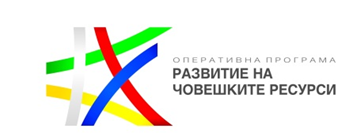 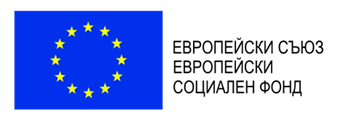 КАКВО НИ ПРЕДСТОИДЕЙНОСТИ ПО УСЛУГАТА
Информиране и набиране на кандидати за приемни родители
Проучване, обучение и оценяване
Подкрепа на приемни семейства 
Супервизии 
Поддържащи обучения

Проект „Приеми ме 2015“ - BG05M9OP001-2.003-0001-C01, финансиран от Оперативна програма „Развитие на човешките ресурси“, съфинансирана от Европейския съюз чрез Европейския социален фонд.
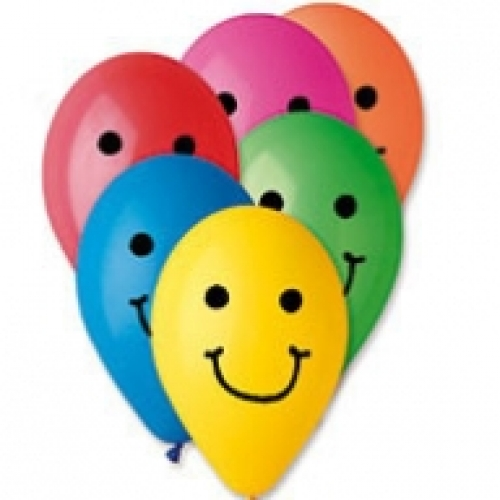 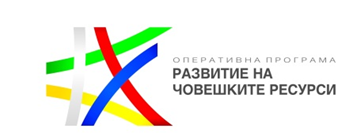 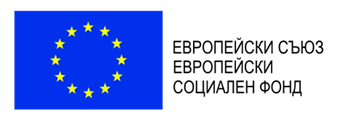 БЛАГОДАРИМ ЗА ВНИМАНИЕТО!
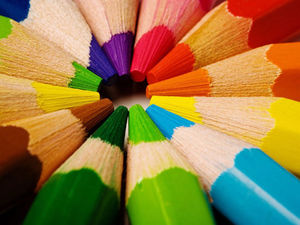 Проект „Приеми ме 2015“ - BG05M9OP001-2.003-0001-C01, финансиран от Оперативна програма „Развитие на човешките ресурси“, съфинансирана от Европейския съюз чрез Европейския социален фонд.